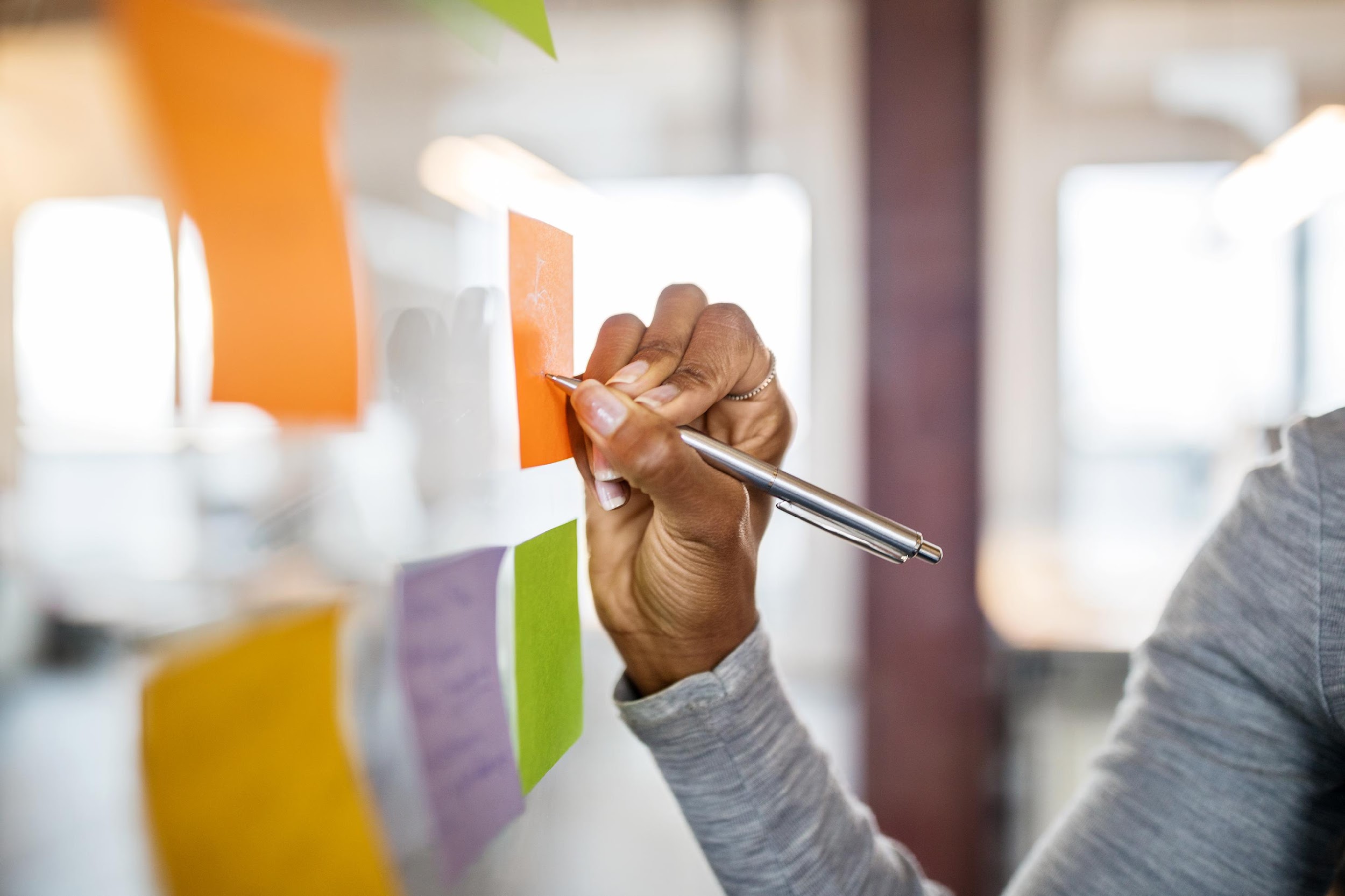 YOU SURVIVED! NOW THRIVE.
Tips for Launching a Successful Project
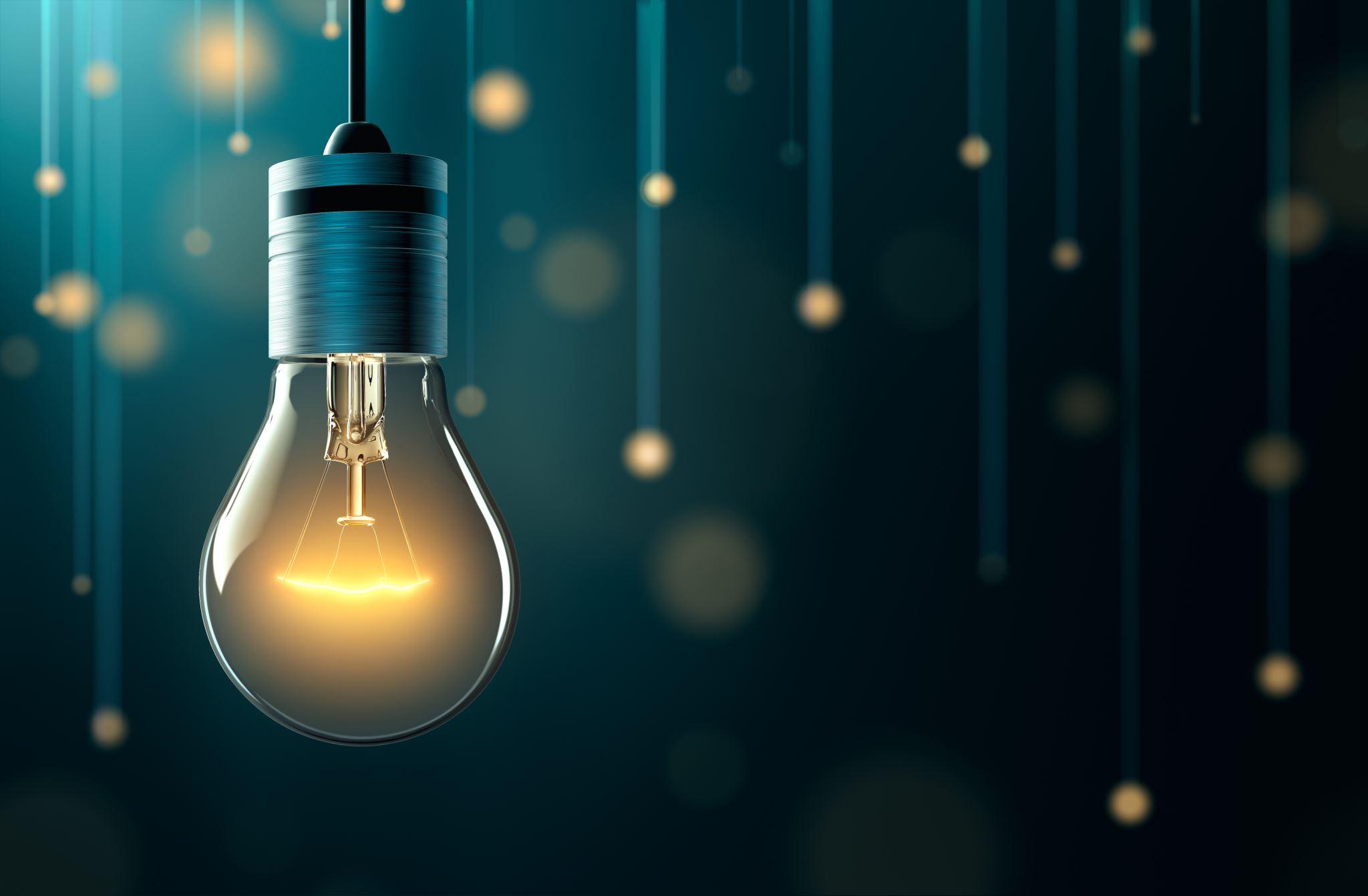 You did it!
Congratulations on your new award: That bright idea finally paid off! 

Take a deep breath. You have a lot of work to do. Before you begin, remember: do not sign anything!
Accept the Award
The first step is to confirm with the agency that you will accept the award. Remember:
Contact OSP for assistance with reviewing terms and conditions
Any contracts may need a review by legal counsel
Only the Provost or designee may sign award agreements
Project Setup
Once all the award agreements have been signed and executed, OSP will set up a cost center for the award.
You will be contacted with several internal forms to complete.
The sooner you return the completed forms, the faster your cost centers will be set up.
New Award Meeting
After the cost center has been set up, OSP will contact you to schedule a meeting to review terms and conditions of the award, reporting due dates and expectations, and to discuss next steps.
Ask questions! This is your time to clarify what you need to do to launch your project.
Be sure to include your team on discussions regarding their contributions to the project.
Start Your Project
It is a good idea to re-read your proposal to refresh your memory what you said you would do. Use the timeline as a road map to keep your self on task.  You can do this.